Category one
Category two
Text 。。。
          Text 。。。
           Text 。。。
Text。。。。
                                   Text。。。。
                     Text。。。。
www.e-chinalife.com
1
Category one
Category two
Category three
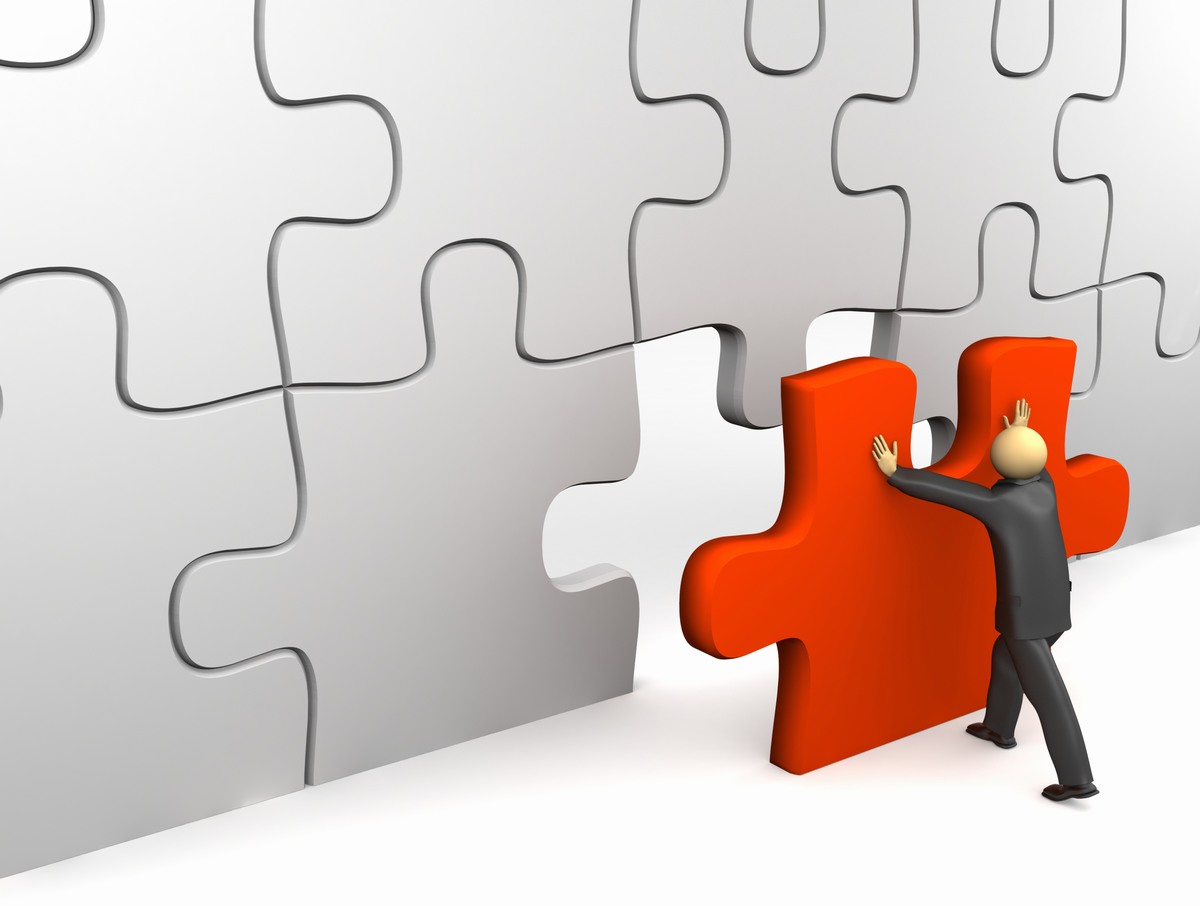 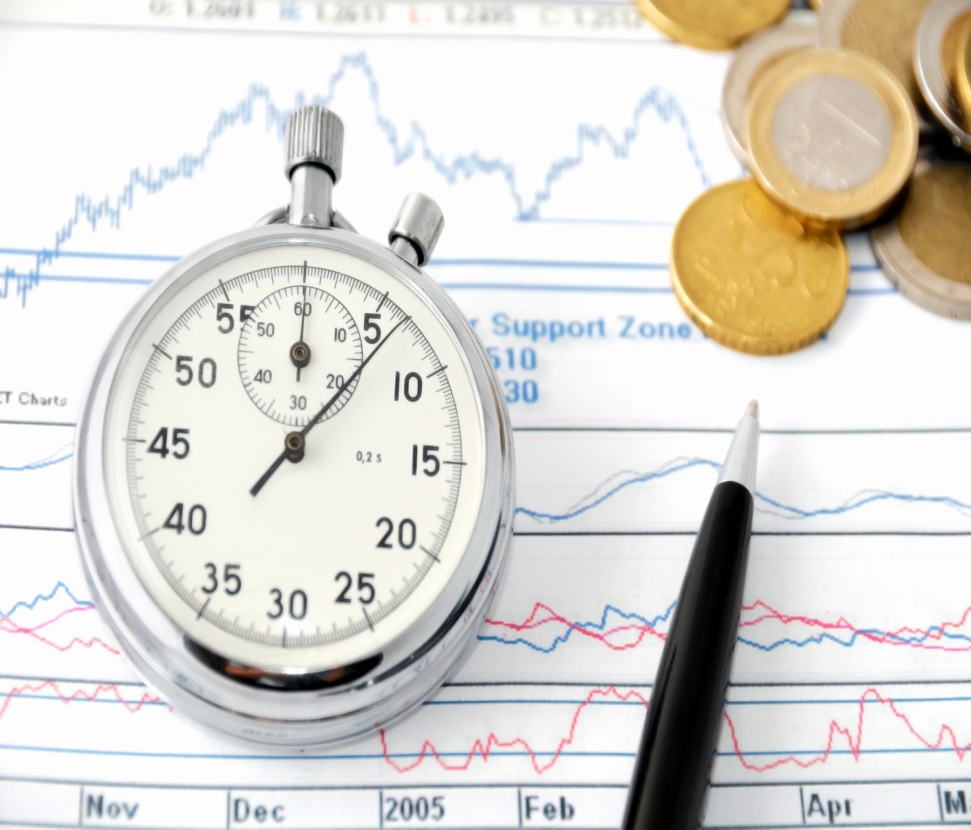 Text two
Text two
Text two
Text two
Text two
Text one
Text one
Text one
Text one
Text one
Text three
Text three
Text three
Text three
www.e-chinalife.com
2
Category one
Category two
Category three
Category four
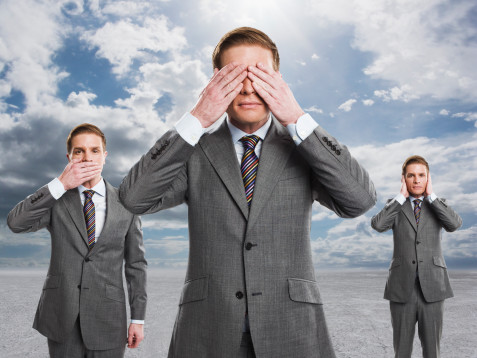 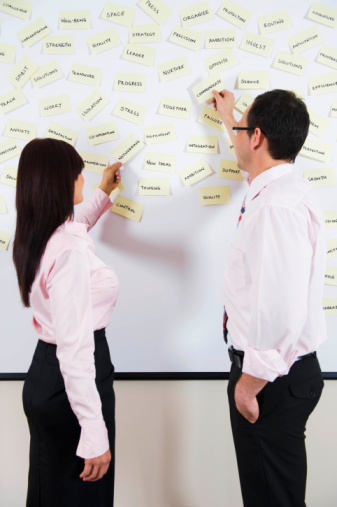 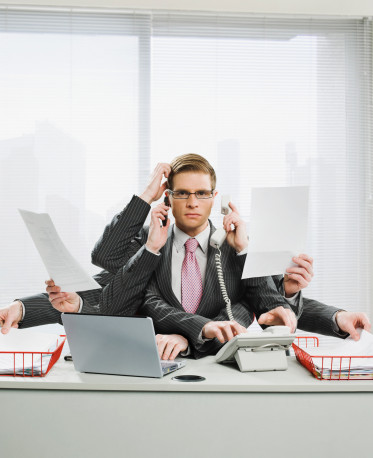 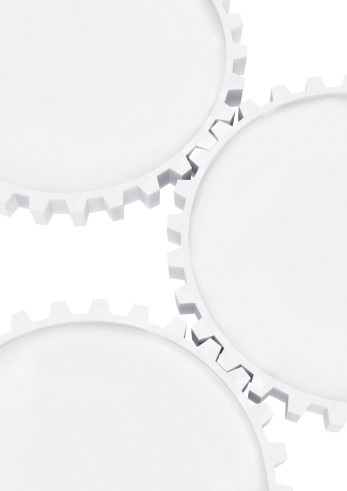 Title
Text 2
Text 2
Text 2
Text 2
Text 2
Text 2
Text 2
Text one
Text one
Text one
Text one
Text one
Text one
Text one
Text 4
Text 4
Text 4
Text 4
Text 4
Text 4
Text 3
Text 3 
Text 3
Text 3
Text 3 
Text 3
www.e-chinalife.com
3